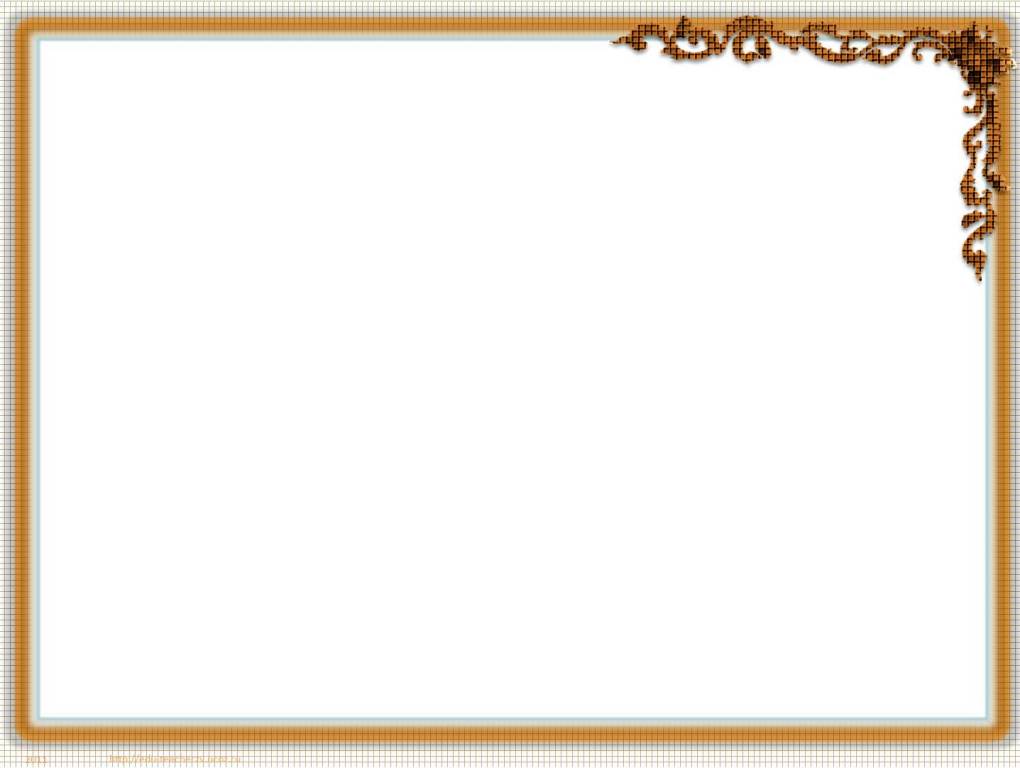 РАБОТА 
НАД ИЗЛОЖЕНИЕМ  
В НАЧАЛЬНОЙ ШКОЛЕ
Разработала Пермякова Анна Валерьевна, 
учитель начальных классов 1 категории
МАОУ «Средняя школа № 45» ПКГО
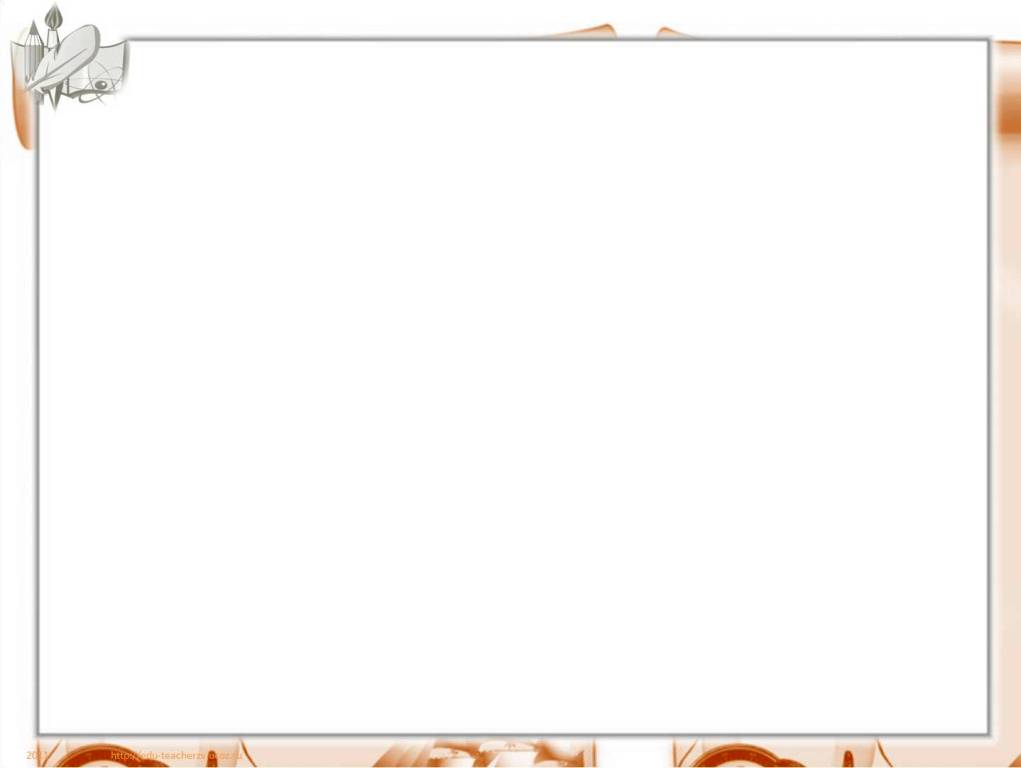 Основные  виды  работ, 
направленных на развитие связной письменной речи, – 
изложения и сочинения
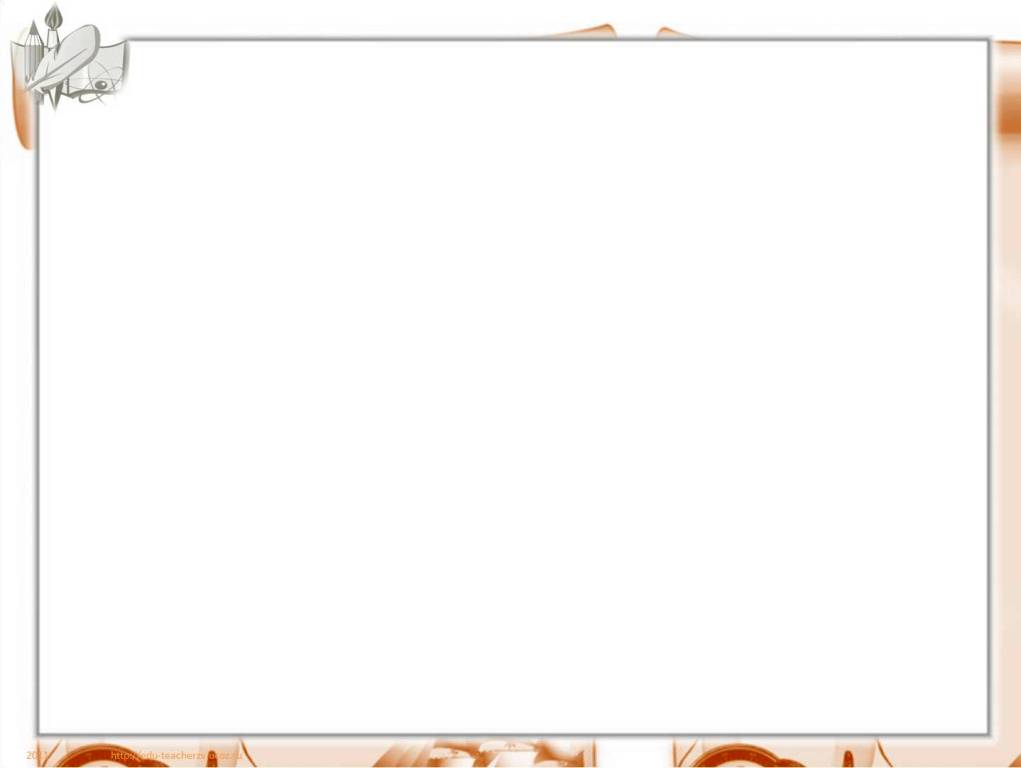 Изложение –
форма учебной деятельности,
 связанная  
с воспроизведением 
готового текста
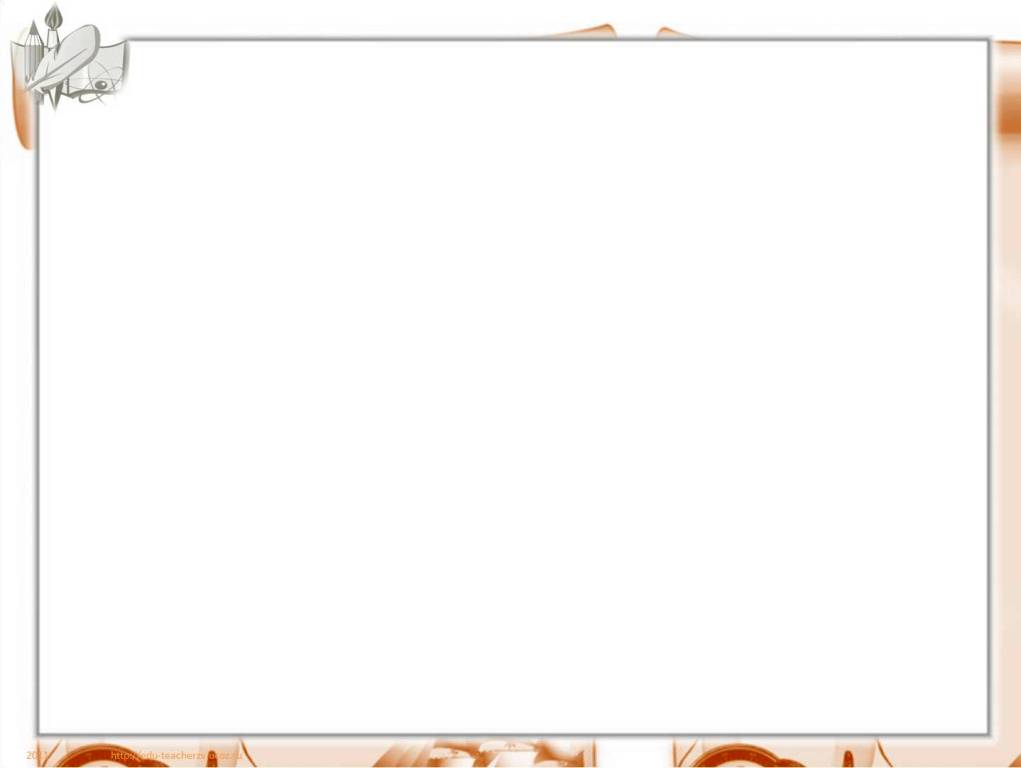 Преимущества  изложения
даёт возможность проконтролировать уровень грамотности учащихся и их речевые возможности; 
 способствует  связному  выстраиванию  текста на заданную тему;
 при передаче чужого текста максимально точно воспроизводится его словесный ряд и синтаксическая  структура;
 необходимость  обращения к тем или иным законам правописания;
  расширение  лексического  запаса, использование  орфографических  и пунктуационных  сведений  и навыков.
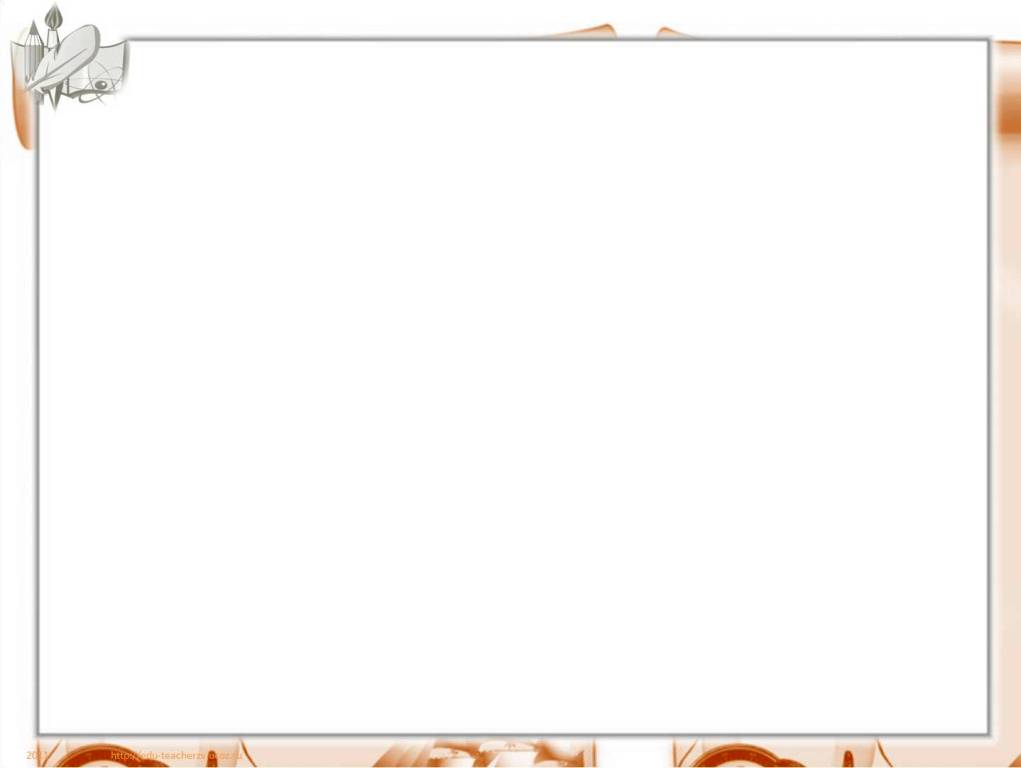 Классификация по Ладыженской Т.А.
1) по отношению к объему исходного текста: подробные и сжатые изложения;
2) по отношению к содержанию исходного текста: полные, выборочные, с дополнительным заданием;
3) по осложненности языковыми заданиями: 
с лексическим, грамматическим, стилистическим и т.д. заданиями;
4) по восприятию исходного текста: изложение прочитанного (воспринятого зрительно), услышанного (воспринятого на слух), воспринятого и на слух и зрительно;
5) по степени знакомства с исходным текстом: изложение незнакомого текста и знакомого, известного учащимся.
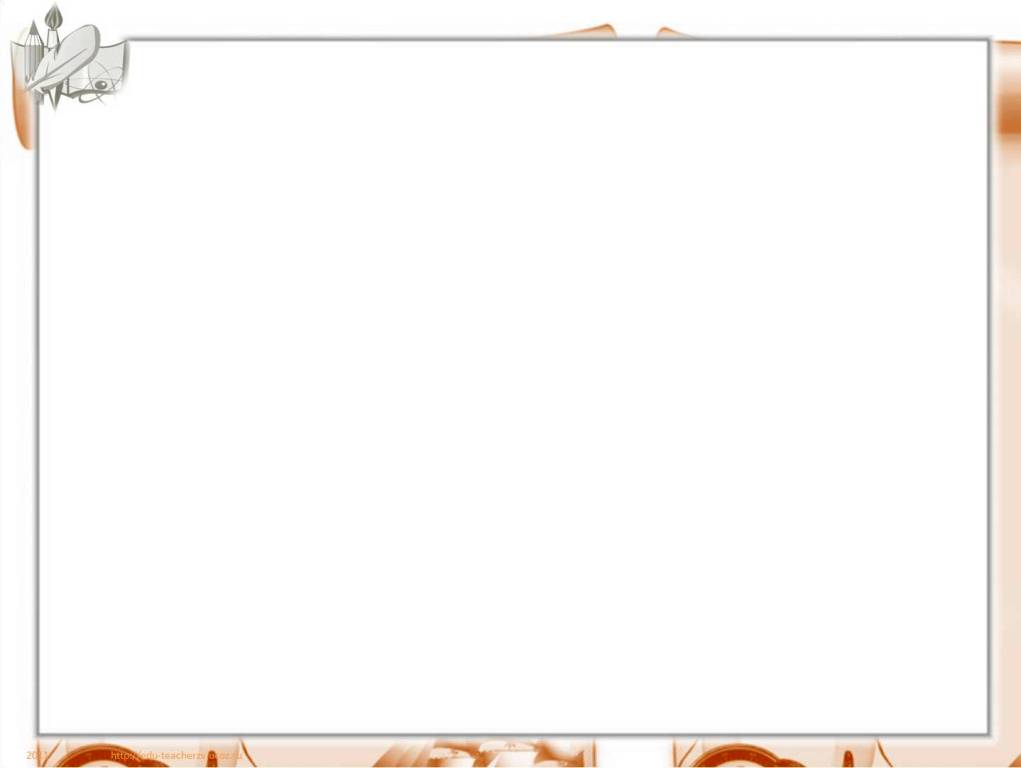 I этап: подготовительный
Цель: помочь школьникам осмыслить текст и подготовить их к пересказу.
Вступительная беседа
Восприятие текста
Беседа по содержанию текста 
Анализ структуры текста
Составление плана 
Устный пересказ текста
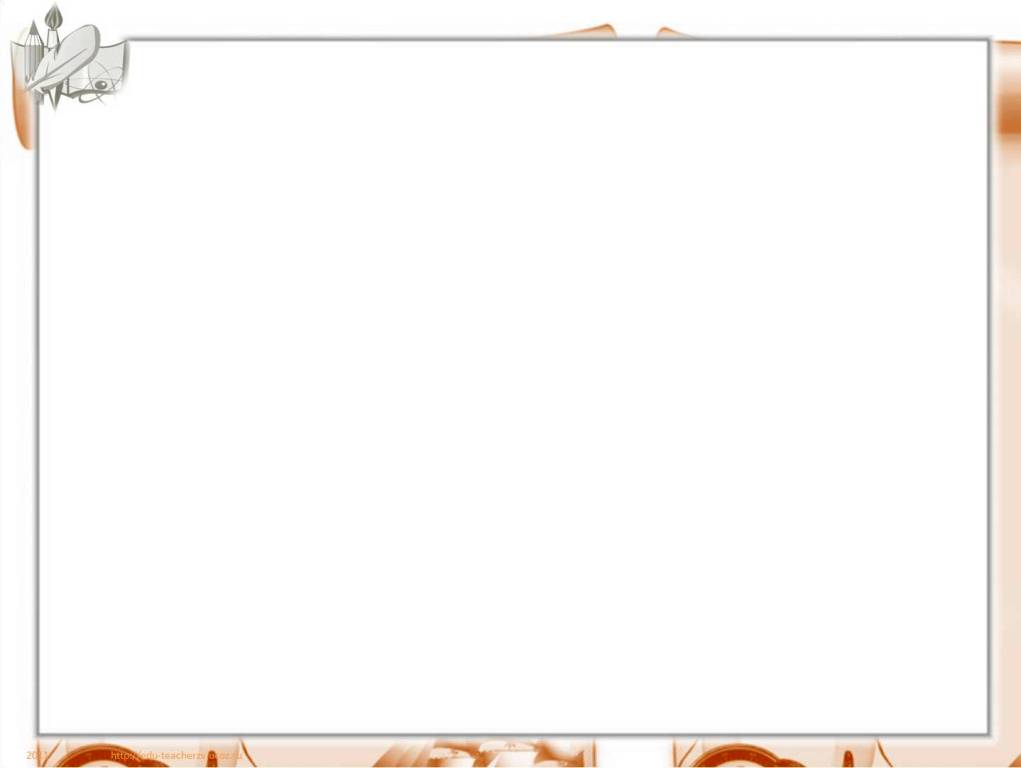 Вступительная беседа
Цель: подготовить учащихся к восприятию текста.
Круг вопросов зависит от цели изложений, сложности содержания текста и этапа обучения, могут быть связаны как с условиями создания текста, его автором, самим текстом, так и с жизненным опытом учеников.
В беседу могут быть включены слова и словосочетания из текста, употребление которых вызовет затруднение учащихся. Для объяснения используются различные типы словарей: толковый, словарь синонимов, словарь антонимов, фразеологический.
Желательно в процессе беседы использовать различные наглядные материалы: книги, портреты, презентации, магнитофонные записи и т.д., что позволит не только лучше подготовить учащихся к адекватному восприятию содержания, но и создаст необходимый эмоциональный настрой на уроке.
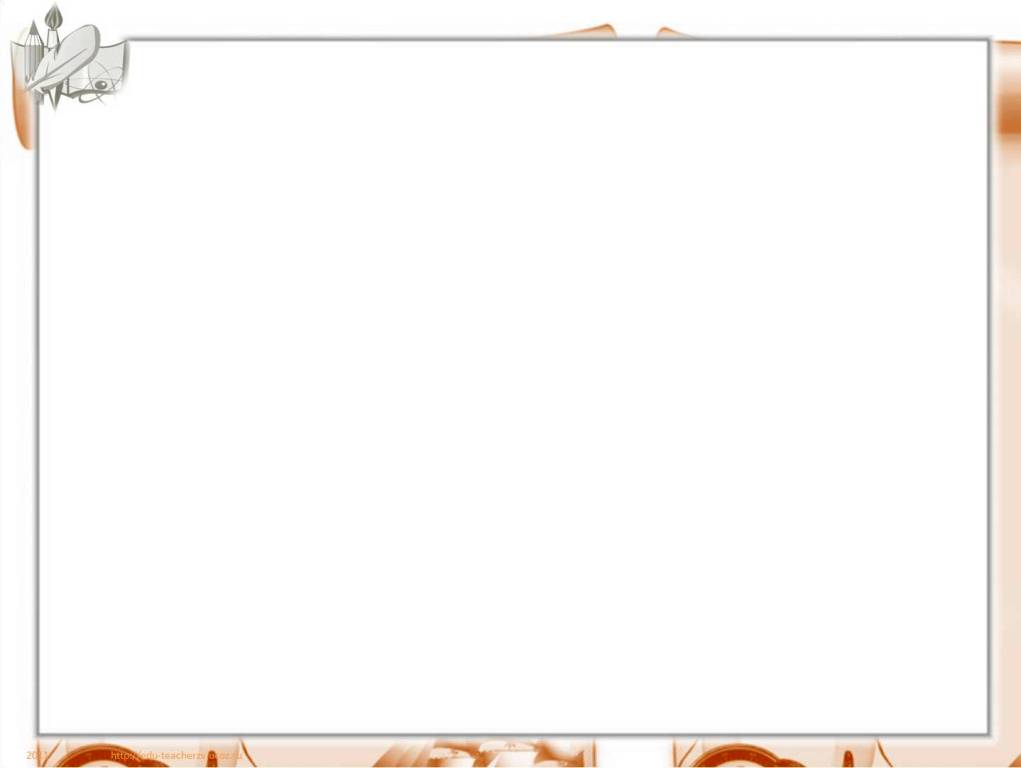 Восприятие текста
Приёмы:
 чтение текста учителем 
    (или прослушивание магнитофонной записи);
2) чтение текста про себя учениками (в том случае, когда текст перед глазами);
3) параллельное прослушивание текста и чтение про себя (комбинированный прием работы).
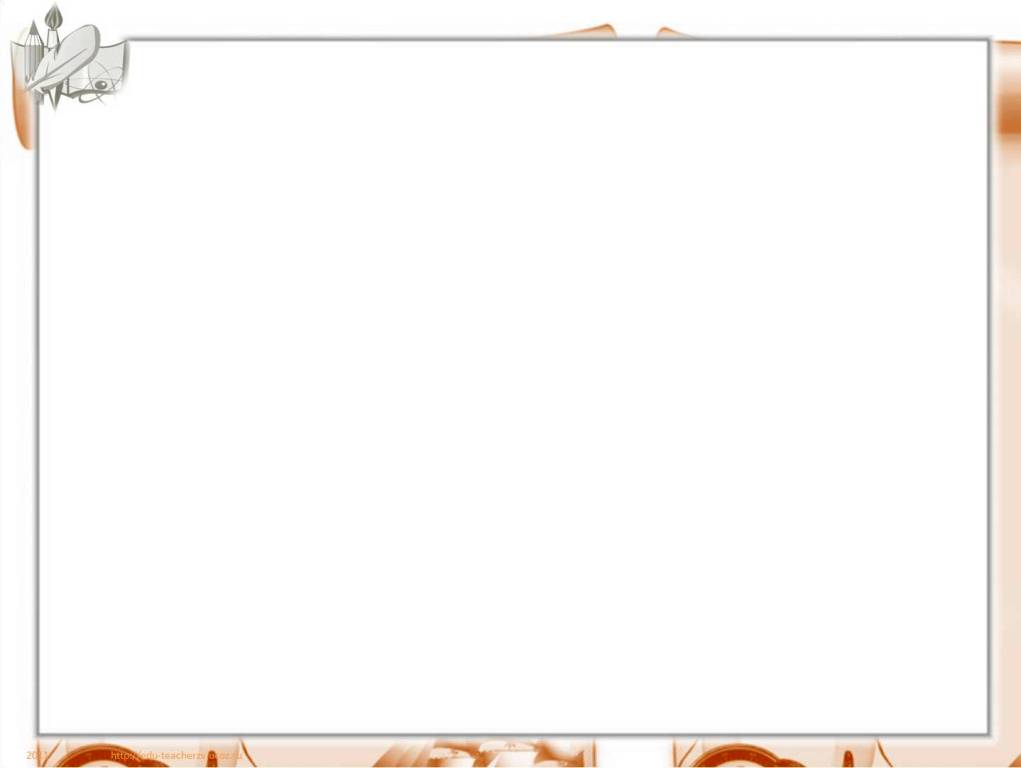 Беседа по содержанию текста
Беседа должна помочь глубже понять текст как тематическое смысловое целое, определить тему и основную мысль, установку автора, выяснить, какие факты являются главными определяющими, каковы причинно-следственные связи и отношения.
Ученик должен не только увидеть авторскую позицию, но и уметь обосновать свое отношение к воспринятому.
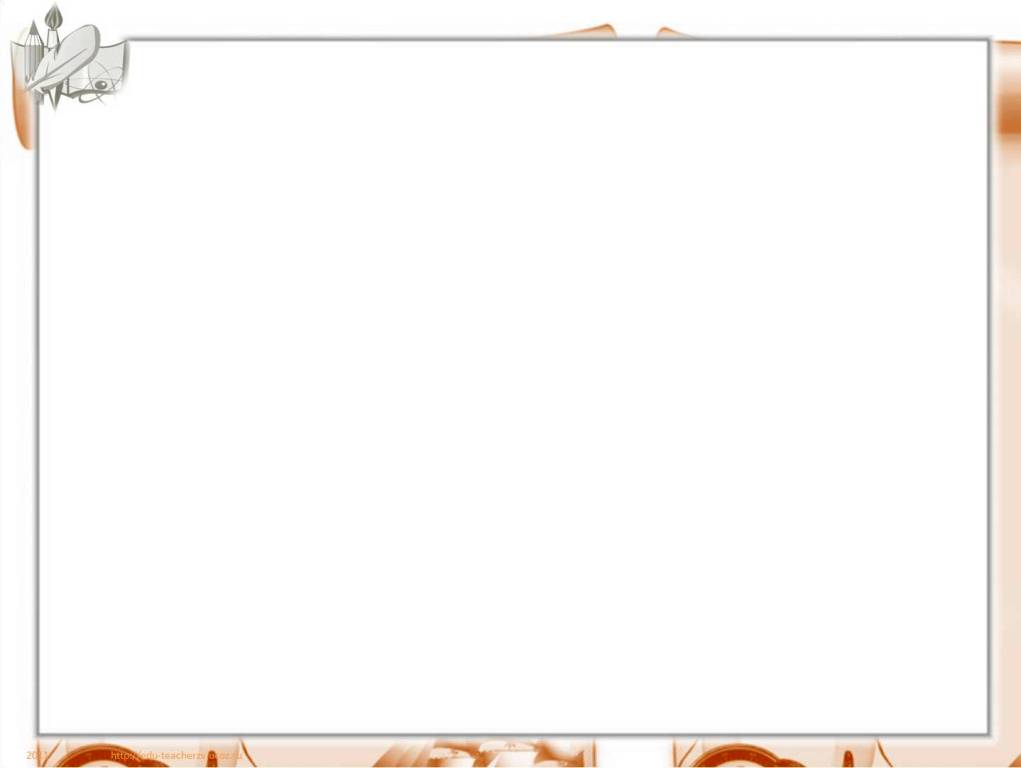 Анализ структуры текста
Назначение этого приёма работы – показать, что текст представляет собой не только тематическое и смысловое, но и структурное единство, предупредить возможные ошибки при воспроизведении текста. Ученики в процессе анализа убеждаются, что тексты делятся на части (подтемы, микротемы), каждая из которых так или иначе связана с общей темой и основной мыслью текста, а также наблюдают способы связи частей и предложений в тексте, разнообразие способов выражения этой связи.
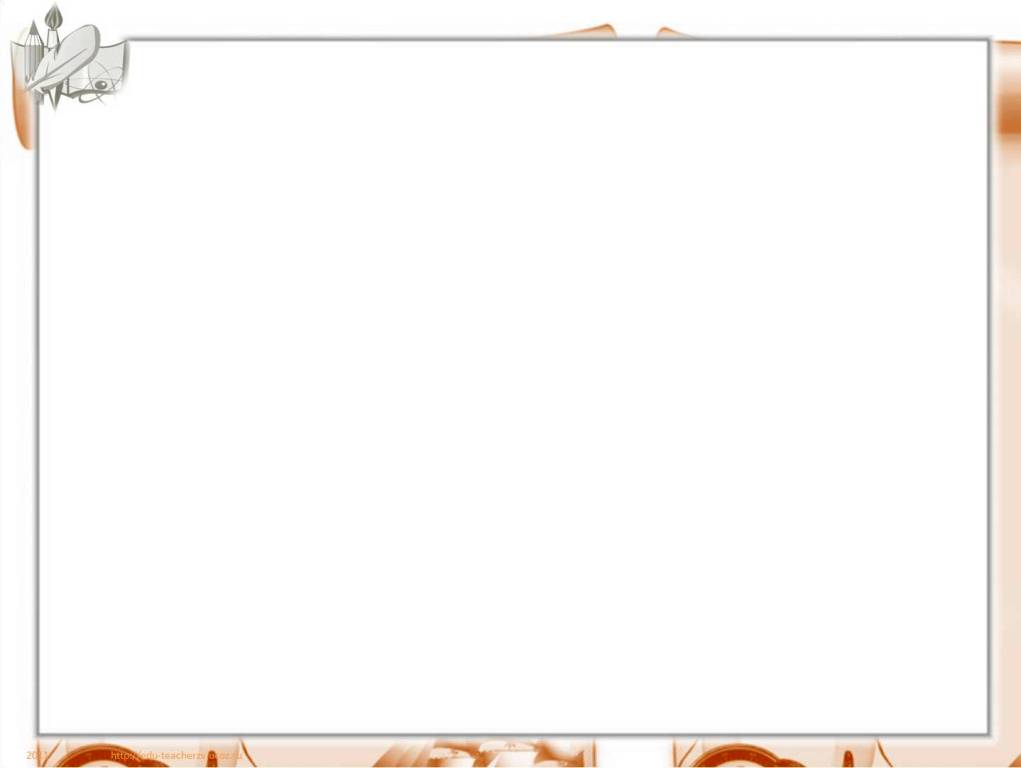 Составление плана
Составление плана – средство лучшего осмысления, запоминания текста и организация его воспроизведения.
Требование к плану будет зависеть от вида  изложения. Так план подробного изложения должен отражать не только последовательность событий, фактов, но и основную мысль текста, словесные формулировки заголовков должны соответствовать стилю исходного текста.
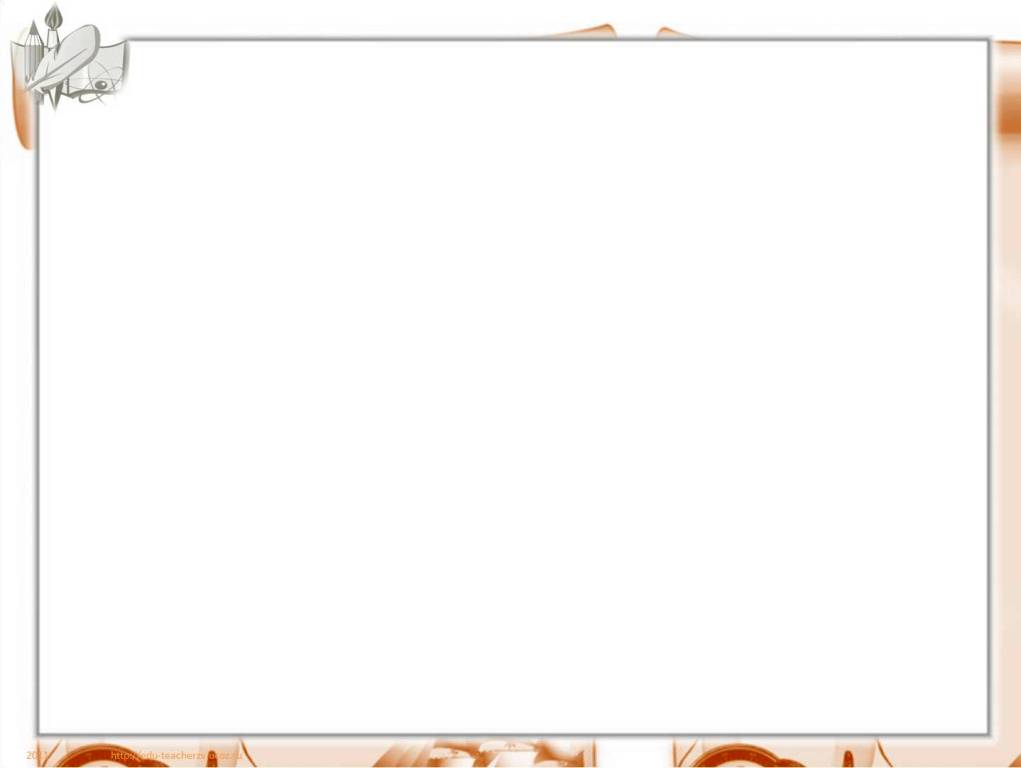 Устный пересказ текста
Устный пересказ, полный или частичный, может быть использован при проведении всех видов изложений. Особенно эффективен устный пересказ при подготовке выборочных и сжатых изложений, когда ученикам приходится проводить значительную самостоятельную работу по оформлению собранного материала и составлению нового текста.
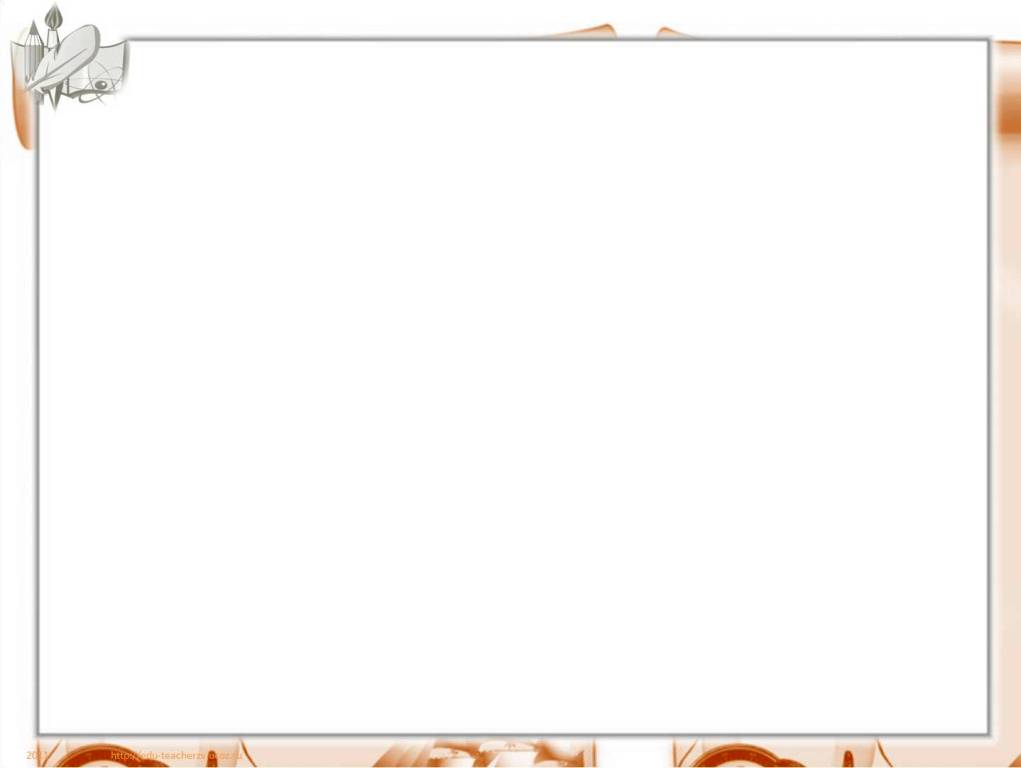 Написание текста изложения
Самопроверка и совершенствование текста учащимися
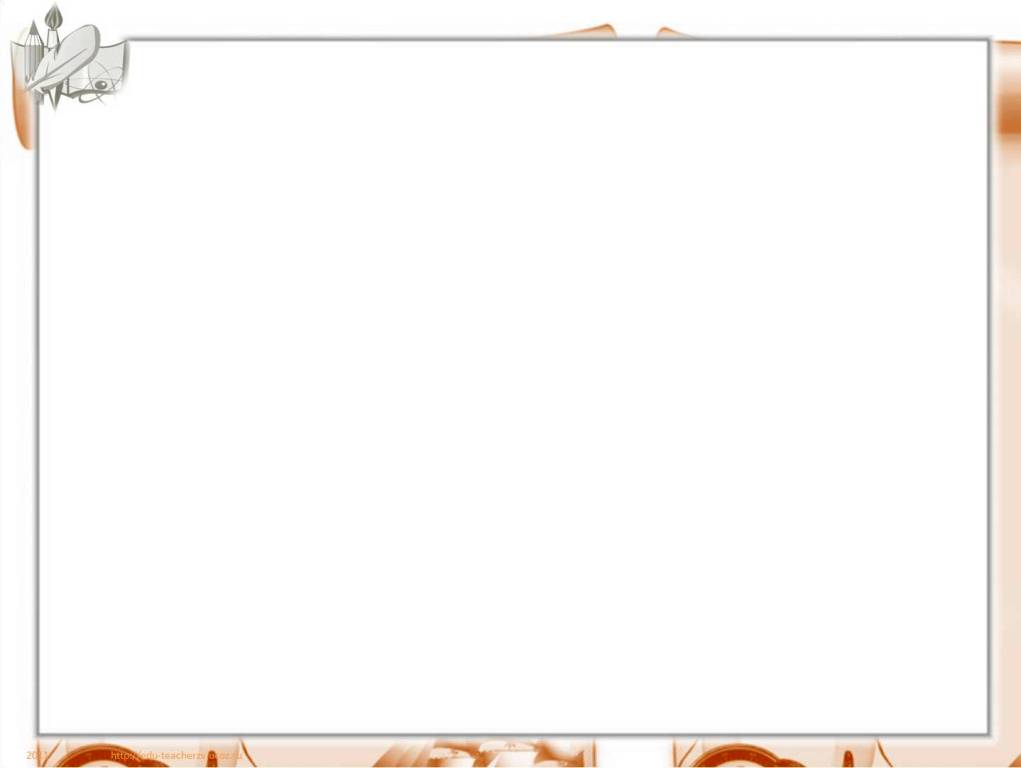 Проверка изложения учителем
Для проведения последующей работы над ошибками учитель анализирует изложения и классифицирует их с учётом:
 точности и последовательности передачи содержания текста;
 ошибок в построении предложений;
 неправильного употребления слов;
 наиболее грубых и типичных орфографических и пунктуационных ошибок.
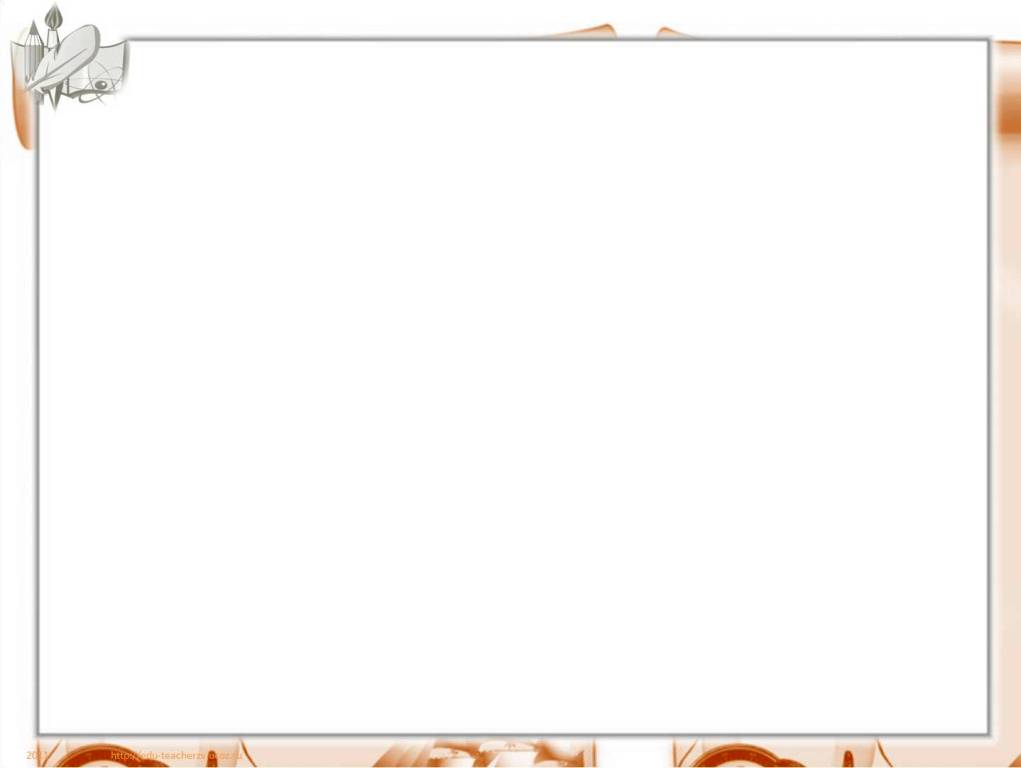 Работа над ошибками
Проводится на следующем уроке. Необходимо сравнить написанные учащимися изложения с целью выяснения недочётов в содержании и языке детских работ, разобрать орфографические ошибки.
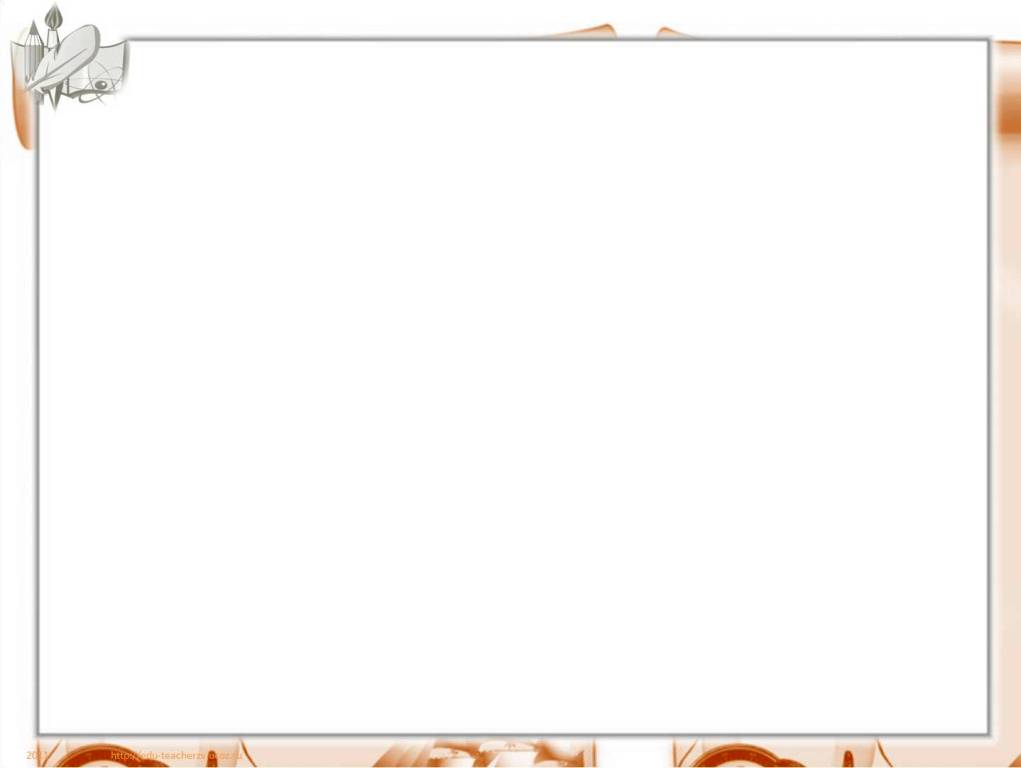 Оценивание изложений
Оценка 5 ставится, если:
- содержание работы полностью соответствует теме;
- нет фактических ошибок;
- содержание излагается последовательно;
- работа отличается богатством словаря;
- достигнуто стилевое единство и выразительность текста.
Допускается 1 недочет в содержании,
1–2 речевых ошибки и 1 грамматическая.
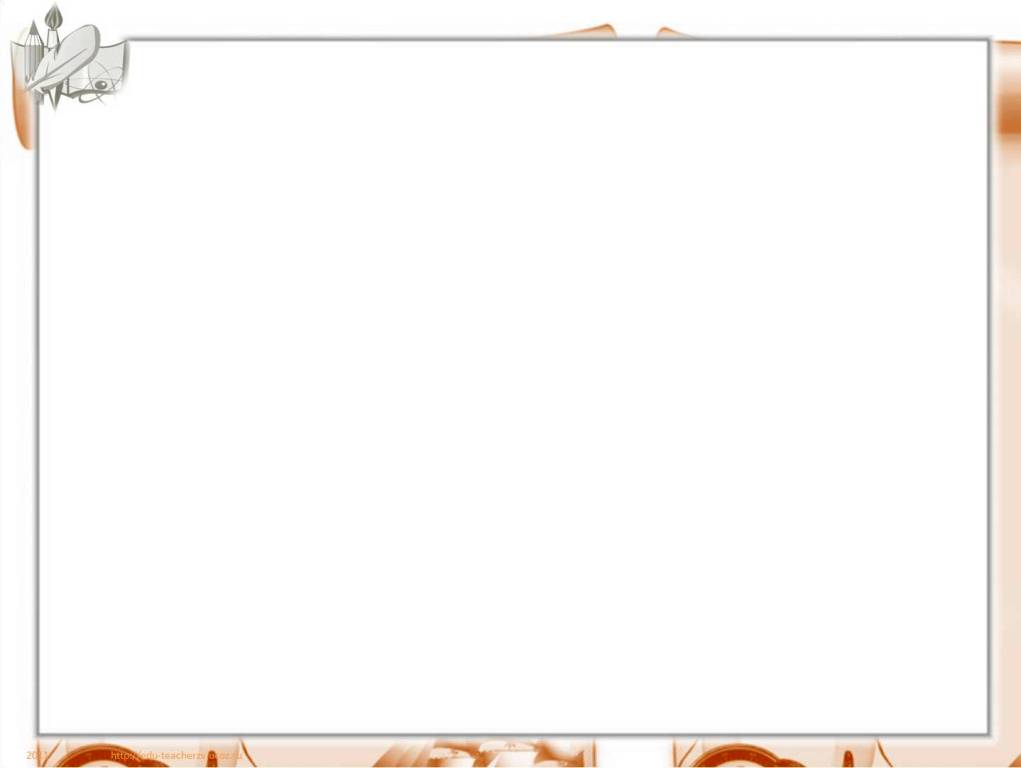 Оценивание изложений
Оценка 4 ставится, если:
- содержание работы в основном соответствует теме;
- содержание в основном достоверно, единичные фактические неточности;
- нарушение последовательности в изложении мысли;
- лексический и грамматический строй речи разнообразен;
- стиль работы отличается единством и достаточной выразительностью.
Допускается не более 2 недочетов в содержании,
3–4 речевых недочета, 2 грамматических ошибки.
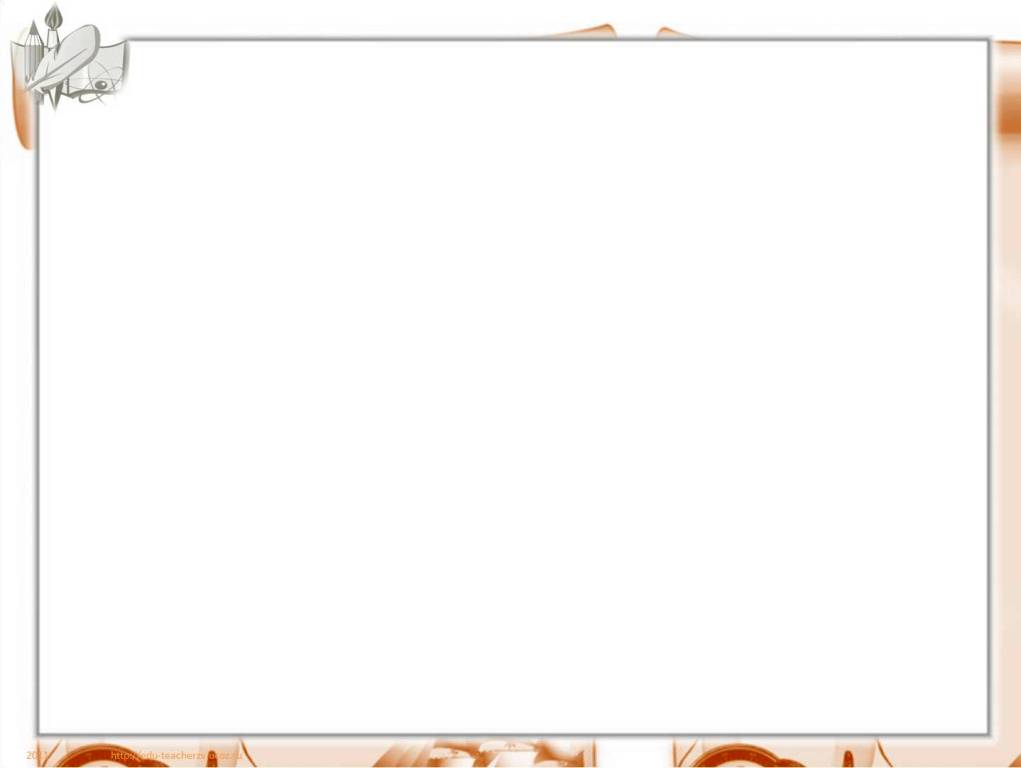 Оценивание изложений
Оценка 3 ставится, если:
- имеются существенные отклонения от темы;
- достоверность в главном, но есть фактические неточности;
- допущены отдельные нарушения последовательности изложения;
- беден словарь, однообразны синтаксические конструкции, неправильное словоупотребление;
- стиль работы не отличается единством, речь недостаточно выразительна.
Допускаются 4 недочета в содержании,
5 речевых и 4 грамматических ошибок.
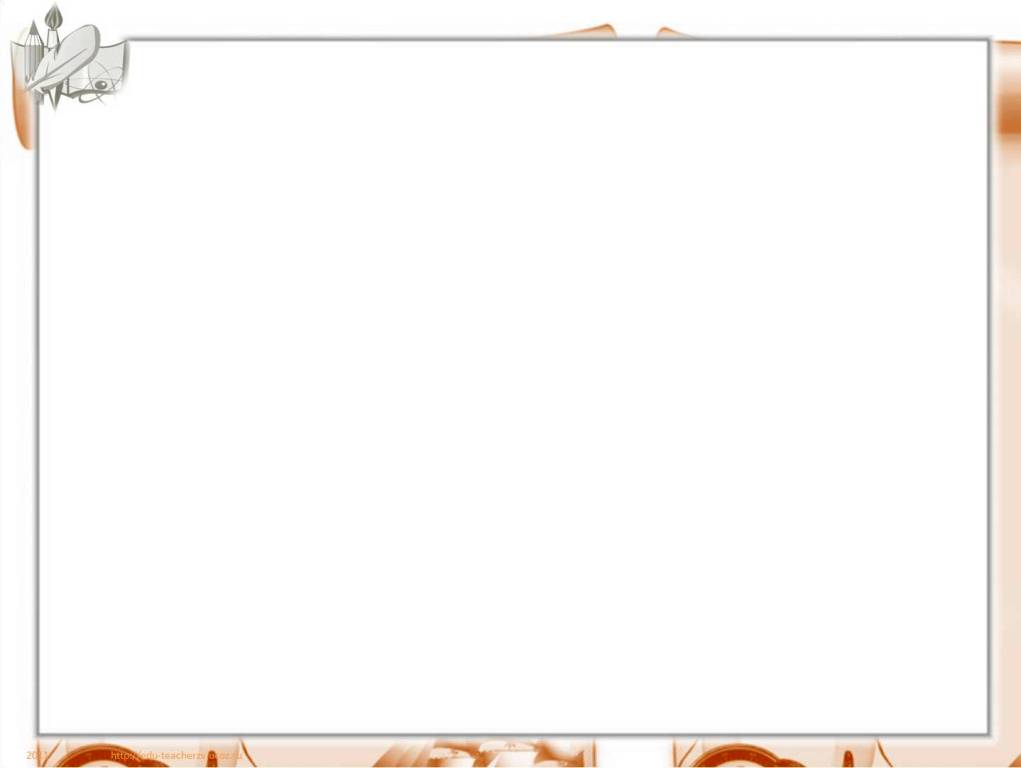 Оценивание изложений
Оценка 2 ставится, если:
- текст не соответствует теме;
- допущено много неточностей;
- нарушена последовательность изложения во всех частях, связь между ними, не соответствует плану;
- беден словарь;
- нарушение стилевого единства текста.
Допускаются 6 недочетов в содержании,
7 речевых и 7 грамматических ошибок.